PY2017 RSA-911 Data
CSAVR Conference
Long Beach, CA
October 31, 2018
Demographic Information
Age of VR Participants in PY2017
Race/Ethnicity of VR Participants in PY2017
Gender of VR Participants in PY2017
Barriers to Employment for VR Participants in PY2017
Primary Disability Type of VR Participants in PY2017
Career & Training Services
Career Services
79.0% of participants received a career service
Education and Training Services
32.0% of  VR participants received an education or training service
Credential Attainment
Participants earning a secondary diploma or equivalent  must be employed or enrolled in a post-secondary education or training program leading to a credential within one year of exit
Measureable Skill Gains (MSG)
Measurable Skill Gains
46,103 MSG were earned in PY2017
Eligible for MSG
22.1% of VR participants who received services from VR agencies were eligible for the MSG indicator
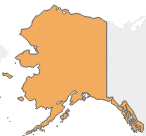 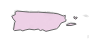 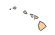 Measureable Skill Gains Rate
21.0% of VR participants earned a Measureable Skill Gain in PY2017
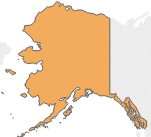 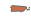 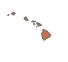 Exiter Information
Employment Rate, PY2017
In PY2017, the employment rate for individuals receiving services from VR agencies was 47.8%
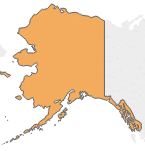 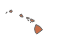 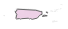 Type of Exit, PY2017
Reason for Exit, PY2017
Employment Outcome, PY2017
Quality of Outcomes
Quality of Employment
Median Hourly Wage at Exit, PY2017: $12.30
Median Hours Worked at Exit, PY2017: 32/week
Employment by Occupation, PY2017
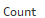 Public Support at Exit
Primary Support at Exit
Source of Medical Benefits at Exit
Pre-Employment Transition Services
Pre-Employment Transition Services
420,089 Pre-Employment Transition Services were provided by VR agencies in PY2017
312,379 individuals received Pre-Employment Transition Services in PY2017
131,560 of these individuals were potentially eligible for VR services
Pre-Employment Transition Services
Fiscal Data trends
2016 Final State Pre-employment Transition Service Expenditures
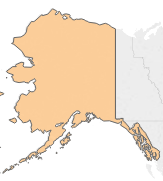 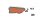 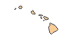 2017 6th Quarter State Pre-employment Transition Service Expenditures
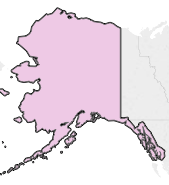 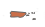 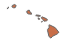 VR Allotments to States
VR Maintenance of Effort – Number of Penalties
VR Maintenance of Effort – Total Penalties Assessed
VR Reallotment – Total Federal Funds Relinquished
VR Reallotment Funds Available –Trend Data
VR Reallotment – Total Federal Funds Requested
VR Reallotment Trend Data
VR Federal Funds Returned at Closeout Unused
[Speaker Notes: For FFY 2016, which was just closed, 5 VR agencies returned between 1 and 5 million dollars (Guam, Kansas, Michigan-General, Missouri-Blind, and Washington-General).  5 VR agencies returned between 5 and 10 million dollars (Illinois, Indiana, North Carolina-General, North Carolina-Blind, and Puerto Rico) and 2 VR agencies returned more than 10 million dollars each (Tennessee and Colorado).]
Supported Employment Federal Funds Returned at Closeout Unused
[Speaker Notes: For FFY 2017, 3 VR agencies returned more than $100,000 (Michigan-Blind, Kansas, and Connecticut-General)]